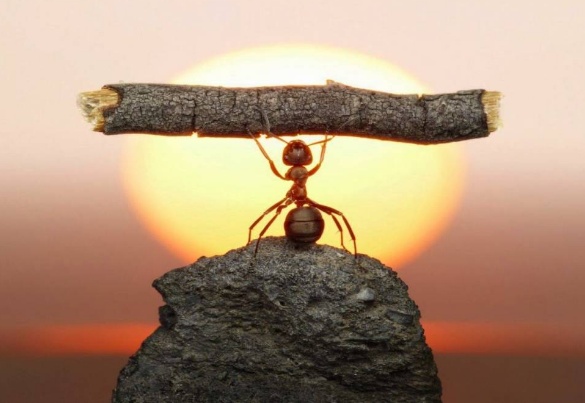 Sınava Hazırlık Sürecinde Motivasyon
Huriye ÖZHAN
Rehber Öğretmen /Psikolojik Danışman
SUNUM İÇERİĞİ
Motivasyon Nedir?
Motivasyonu Etkileyen İç ve Dış Faktörler Nelerdir?
Motivasyon Türleri Nelerdir?
Motivasyonu Azaltan Etkenler Nelerdir ?
Motivasyonu Arttırmak için Neler Yapılabilir?
Motivasyon Arttırıcı Videolar
Motivasyon Nedir?
Pek çok kez ismini duyduğumuz ve adını andığımız motivasyon kavramı neyi ifade etmektedir?

Günlük kullanımda motive olmak kavramı  istek,isteklendirme,
çoşku, heyecan vb. kelimelerle tanımlanmaktadır.

Aslında motivasyon bunun da ötesinde kişinin bir hedefe  
Yönelmesini ve bunun için çaba göstermesini sağlayan daha karmaşık ve daha genel bir süreci ifade etmektedir.

Kısacası;
.
İnsanı belirli bir amaç için harekete geçiren, istek, arzu, güçtür.
3
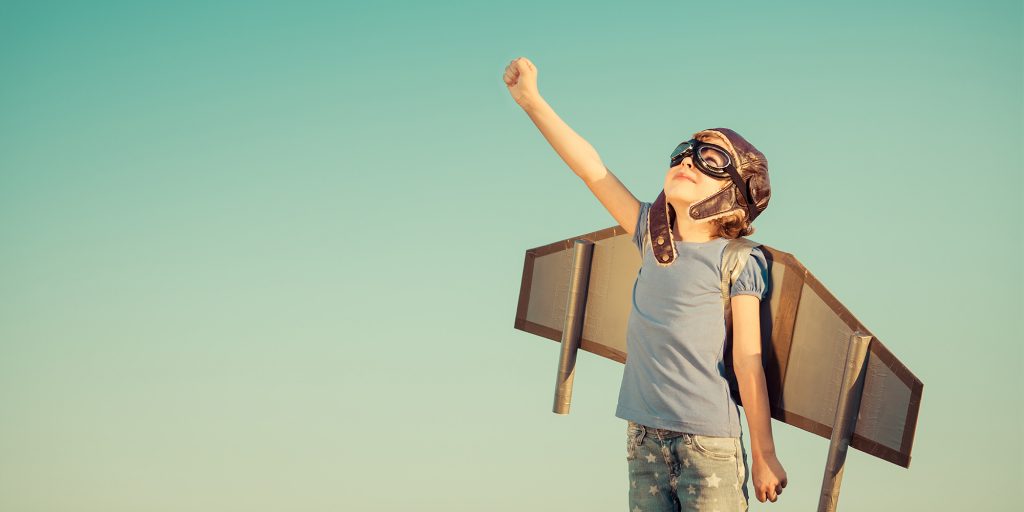 “Mesele, BAŞARI ise, motivasyon her şeydir.»
Motivasyon bir amaca ulaşma yolundaki tüm çabaların oluşturduğu süreci ifade etmektedir.
     
    Sınava hazırlanan öğrenci açısından hedeflerinin gerçekleşmesi bu çabaların sürekliliğine bağlıdır.
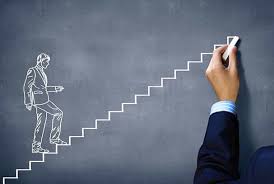 5
Motivasyonu Etkileyen İç ve Dış Faktörler Nelerdir?
Dış
Etkenler
İç
Etkenler
Çevre
Çalışma İsteksizliği
Kendine Güvenmeme
Umutsuzluğa Kapılmak
Motivasyonu Etkileyen Dış Etkenler / Çevre
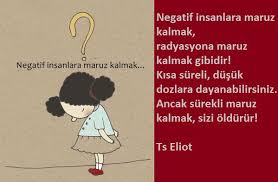 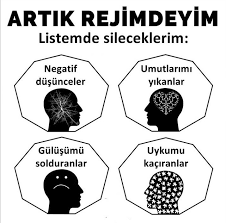 Motivasyonu Etkileyen İç Etkenler
Çalışma İsteksizliği
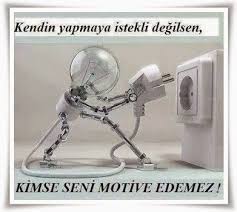 Çalışmaya başlayamamanın nedeni derse karşı ön yargı veya ders çalışmayı sevmemektir. 
Bu sorunu aşabilmek için; neden çalışmanız gerektiğini düşünün.
Konuyla ilgili ilginç sorular bulup cevap arayın.
 Hedefinize ulaşmak için bu derse ne kadar ihtiyacınız olduğunu düşünün.
2. Kendine Güvenmeme
Öğrencinin kendine güvensizliği potansiyellerini bilememesi ve başarılı olacağına inanmamasından kaynaklanır. 

Bunun için; ne istediğinizi belirleyin ve bununla ilgili sorumlulukları ele alın.Zihninize sizi hedeflerinize götürecek olumlu mesajlar gönderin.
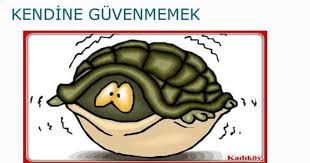 3. Umutsuzluğa Kapıl-ma
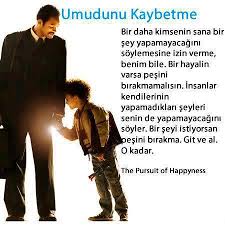 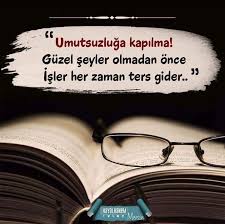 Motivasyon Türleri
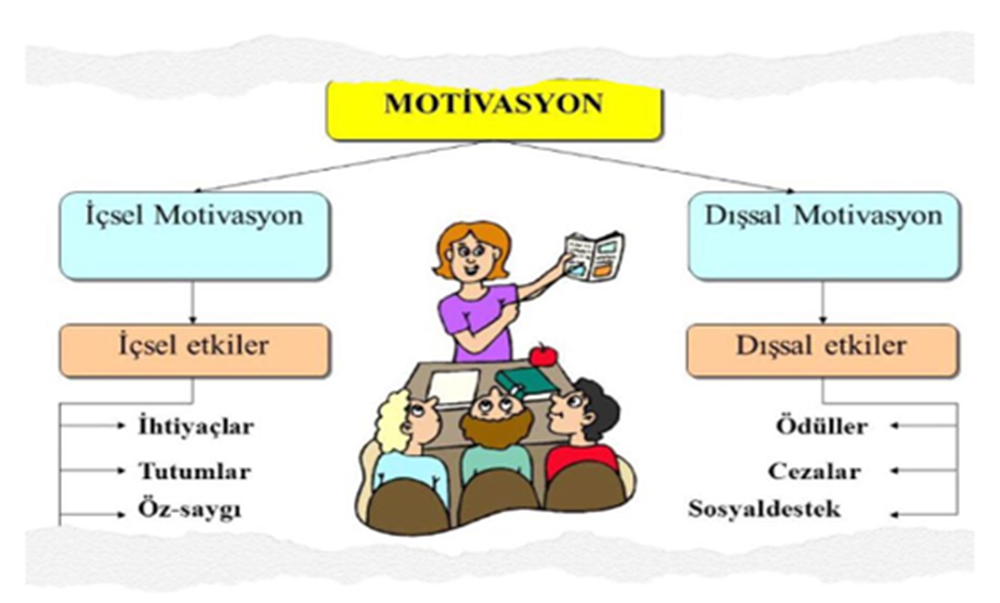 İçsel Motivasyon
İçsel güdü, kişinin içinden gelen etkilere örneğin ilgi, merak, ihtiyaç vb. ortaya çıkar.
Örneğin, tarihe  ilgi duyan bir kişi ona “oku” denmeden, kendisi istediği için tarihle ilgili yeni çıkan bir kitabı alıp okuyorsa, bu kişi içsel olarak güdülenmiştir.
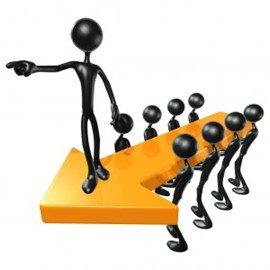 İçten motive olan kişi düşünceyi eyleme dönüştürür, hedeflerini belirler ve onlara ulaşmak için harekete geçer.
Dışsal Motivasyon
Dışsal motivasyon ise, dışardan gelen ödül, ceza, baskı, rica gibi etkilerle ortaya çıkar.
Örneğin; Ailemizin, arkadaşlarımızın veya bir başkasının zorlaması ile bir şeyleri yapmak zorunda kalmamız.
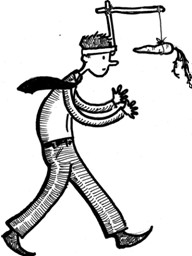 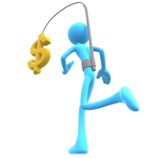 MOTİVASYONUN PARÇALARI
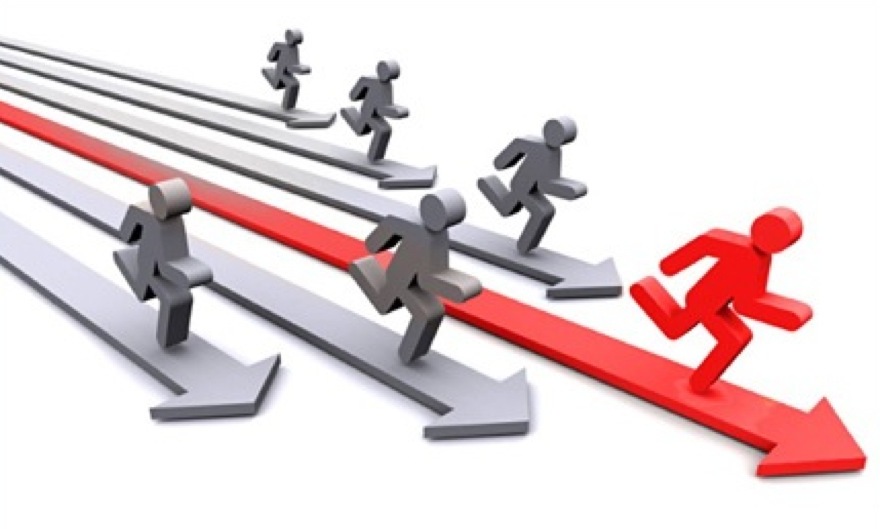 Harekete Geçme
Devamlılık
Yoğunluk
MOTİVASYONU AZALTAN ETKENLER
Kararsızlık
Bakış Açısı
Ümitsizliğe Düşmek
Dersi sevmemek
Hedefin Olmaması
MOTİVASYONU AZALTAN ETKENLER
Öğrenilmiş Çaresizlik
Başarısızlık Korkusu
Kıyaslama
Plansızlık
Öğrenilmiş Çaresizlik
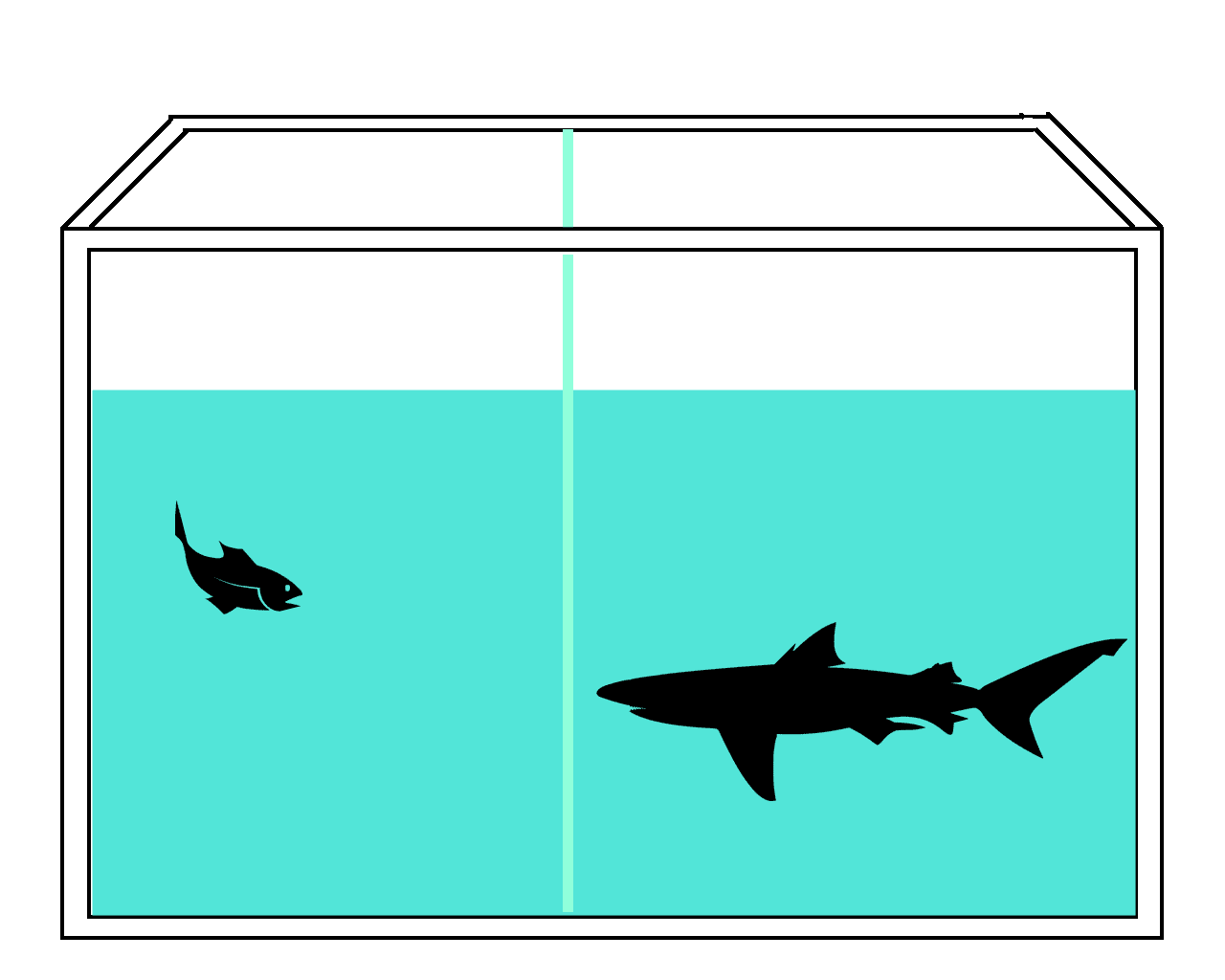 Sınava Hazırlıkta Motivasyonunuzu Nasıl Arttırabilirsiniz?
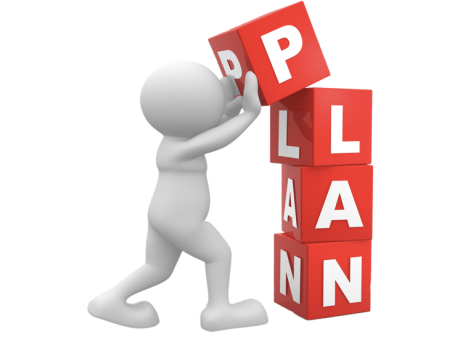 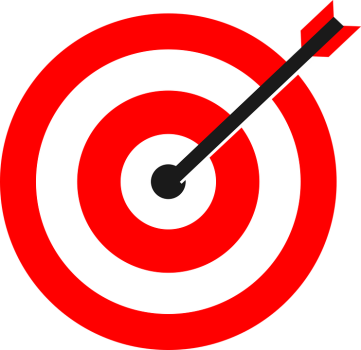 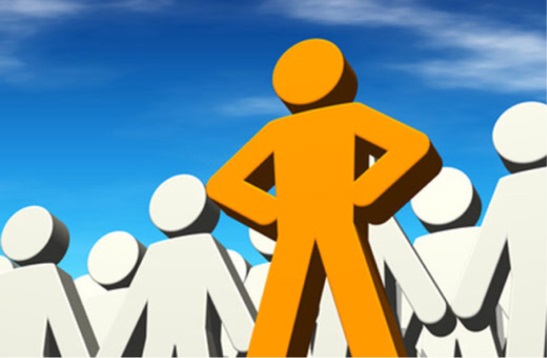 Planlı 
Çalışmak
Kendine Güvenmek
Hedefin Olması
MOTİVASYONU ARTIRAN ETKENLER
ERTELEMEYİN
Mazeretlere sığınmaktan vazgeçin.İçinde bulunduğunuz durumda en iyisini yapmanın yollarını arayın.
KENDİNİZE ENGEL OLMAYIN
Başarısızlığı, doğrusunu öğrenmek için bir fırsat ve tecrübe şeklinde değerlendirin.
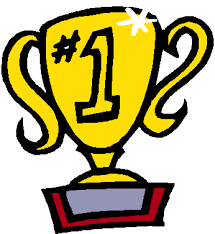 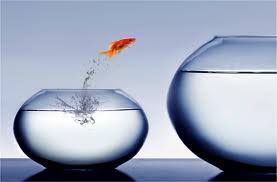 Bahanelerden Kurtulmak
Ödül-Ceza
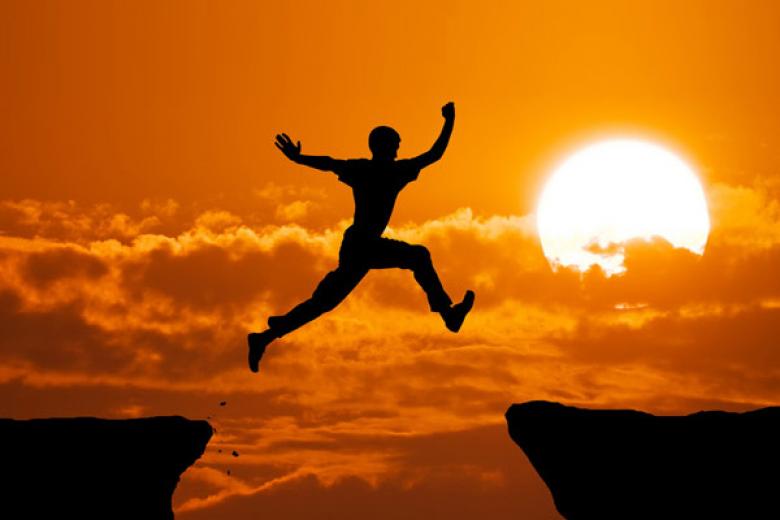 Yeteri kadar nedeniniz varsa, her şeyi yapabilirsiniz. (Jim Rohn)
DENEMEYE DEVAM ET
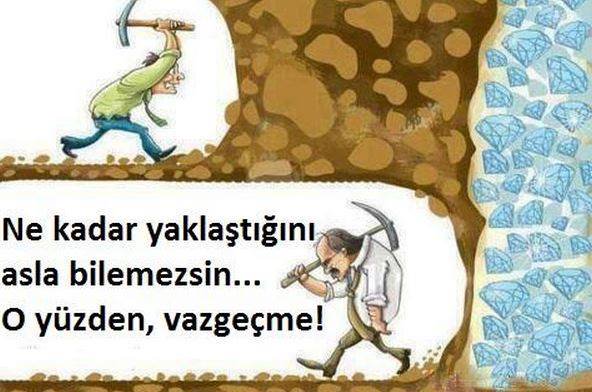 ‘Hayatta ne istediğinize karar 
verin;  kalkın ve başarana kadar asla vazgeçmeyin.”   Bill Porter
“Hiçbir şeyden asla vazgeçme; çünkü vazgeçenler yalnızca kaybedenlerdir.”
 
                                             Abraham Lincoln
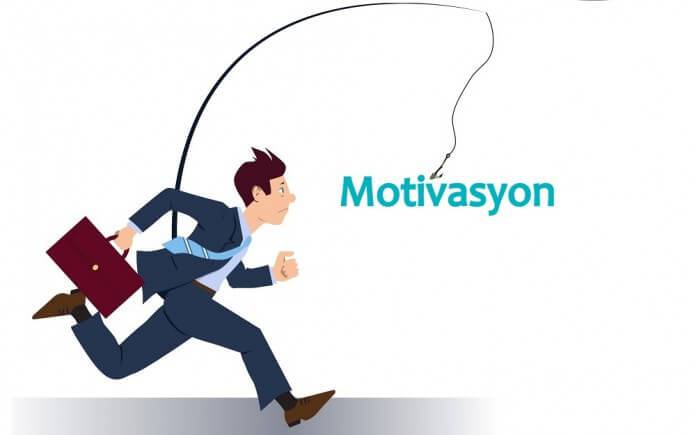 Bazı şeyleri satın alamazsın; kazanman gerekir. Bazı şeyleri hemen kazanamazsın; uğruna savaşman ve yaşaman gerekir.”
24
25
3 ÖNEMLİ ÖNERİ
Yapmanız gerekeni yapın.
Bunları yapılması gereken zamanda yapın.
O anda isteseniz de istemeseniz de yapın.
Eğer pes etmezsen hala şansın var demektir.	
			Jack Ma
Jack Ma Videosu için Tıklayınız.
27
Motivasyon Arttırıcı Videolar
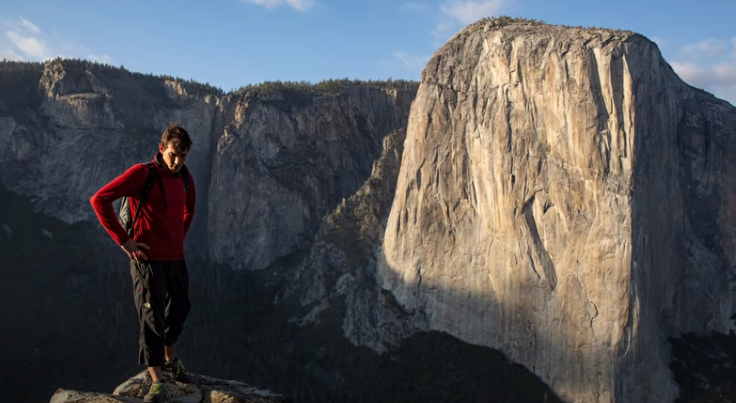 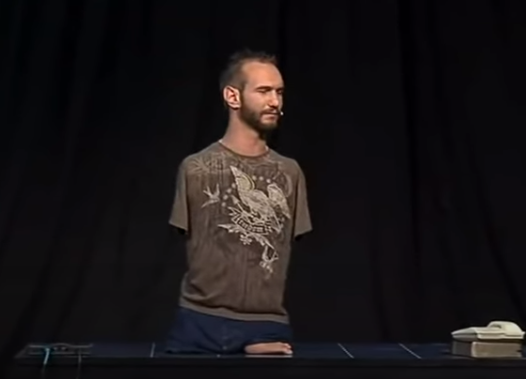 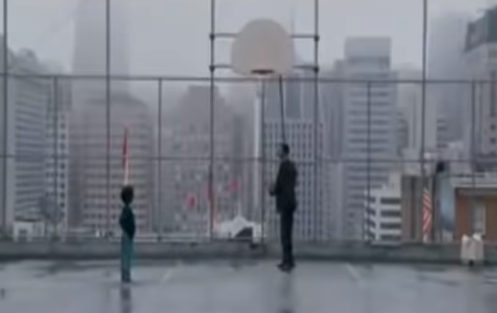 Dünyanın en tehlikeli tırmanışı
Lütfen Tıklayınız
Motivasyon
Lütfen Tıklayınız
Umudunu kaybetme filminden
Lütfen Tıklayınız
Bunları mutlaka izlemenizi tavsiye ederim
28
Motivasyonunuzun yüksek olduğu  bir sınava hazırlık
süreciniz olması dileğiyle  

                                       Sınavda başarılar dilerim..
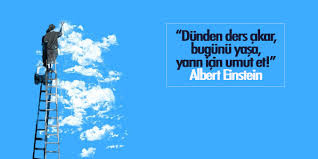 29